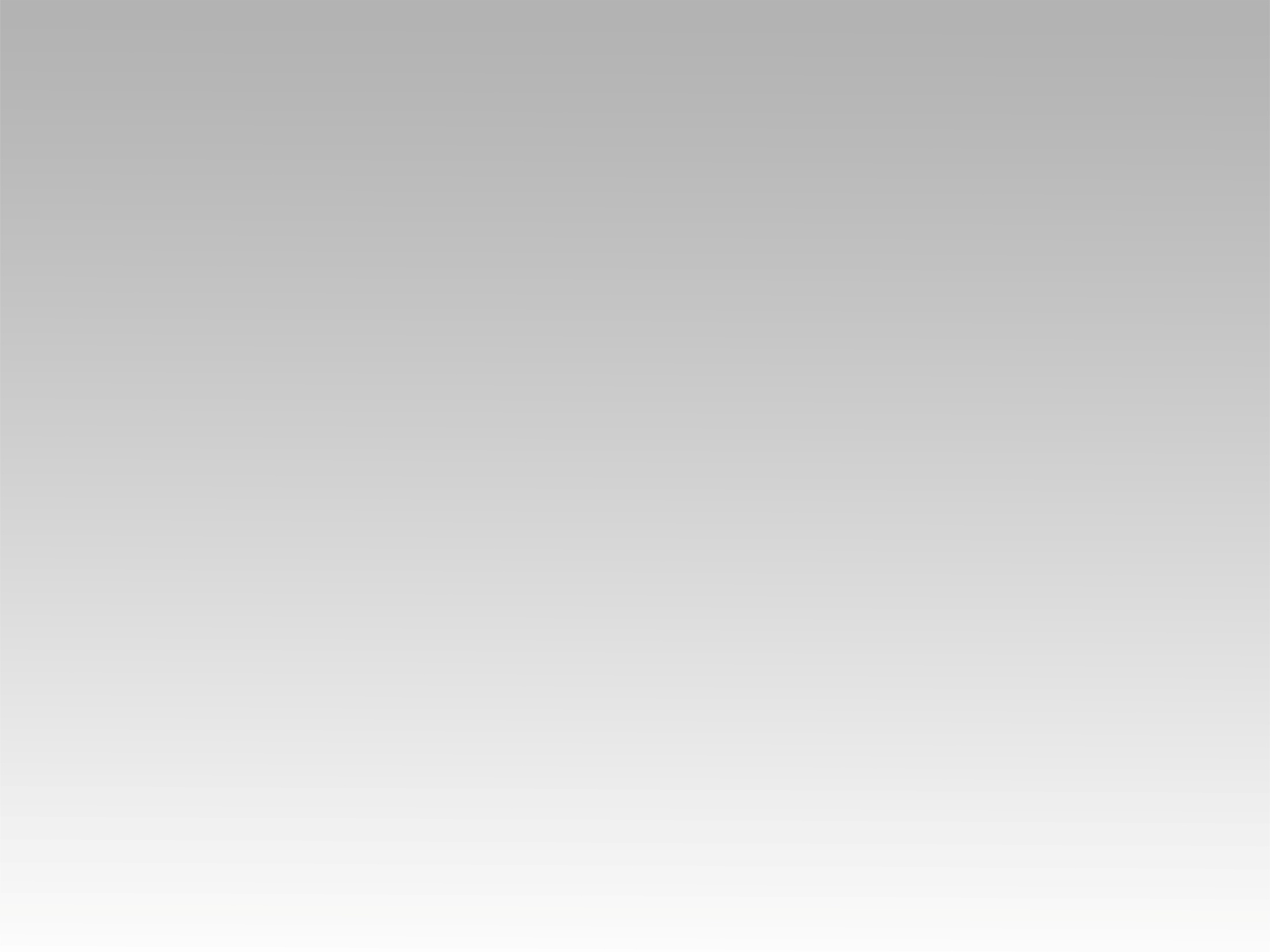 تـرنيــمة
في مَخدَعِ الصَّلاة
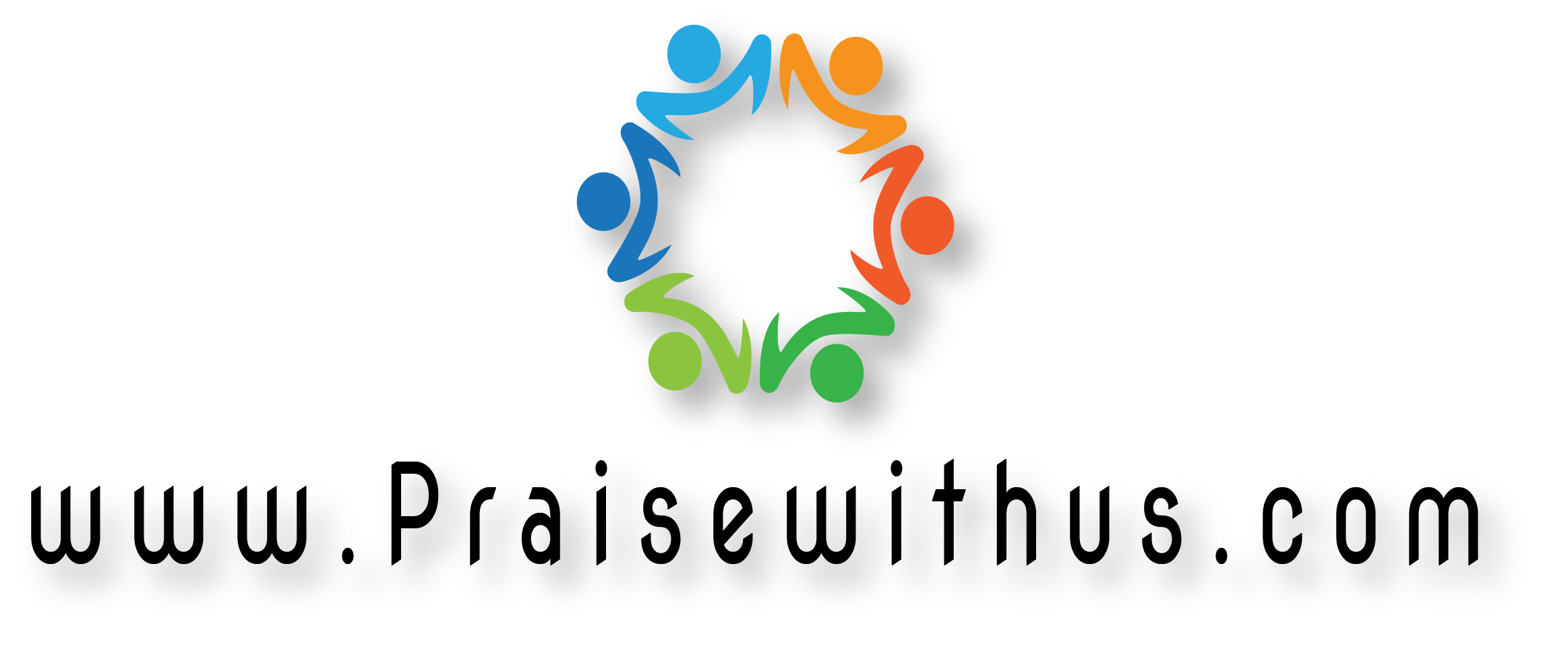 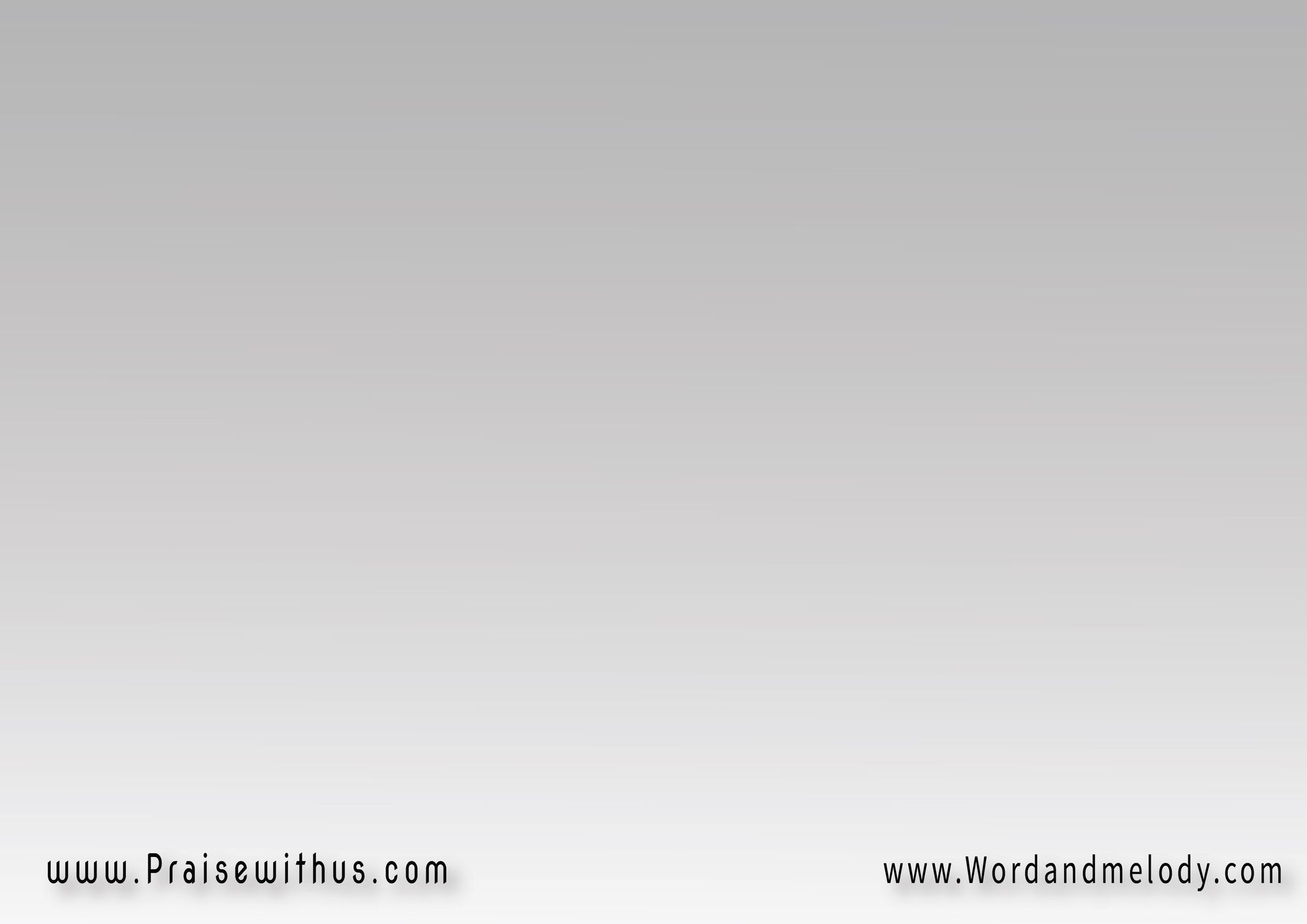 1- في مَخْدَعِ الصَّلاة   أرْفَع عَيْنـــــي إلَيْكْأدْعُـــــــــــــوكَ يا اللهْ   أسْكُبُ نفسِــي لَدَيْكْأصْرُخُ بابتِهَـــــــــالِ   أمَامَكَ يَسُـــــــــــوعْوَعِندَ قَــــدَمَيْـــــــــكَ   تَجْرِي مِنِّي الدُّمُوعْ
fi makhdaai elSSalah   arfaao qalbi elaykadaoka ya allah   askobo nafsi ladaykaSrokho bebtehali   amamaka yasouawa aenda qadamyka   tajri menni elddomoa

In my inner room, praying I lift my heart towards 
You Lord and pour myself shouting and begging Jesus,
 and my tears run at Your feet.
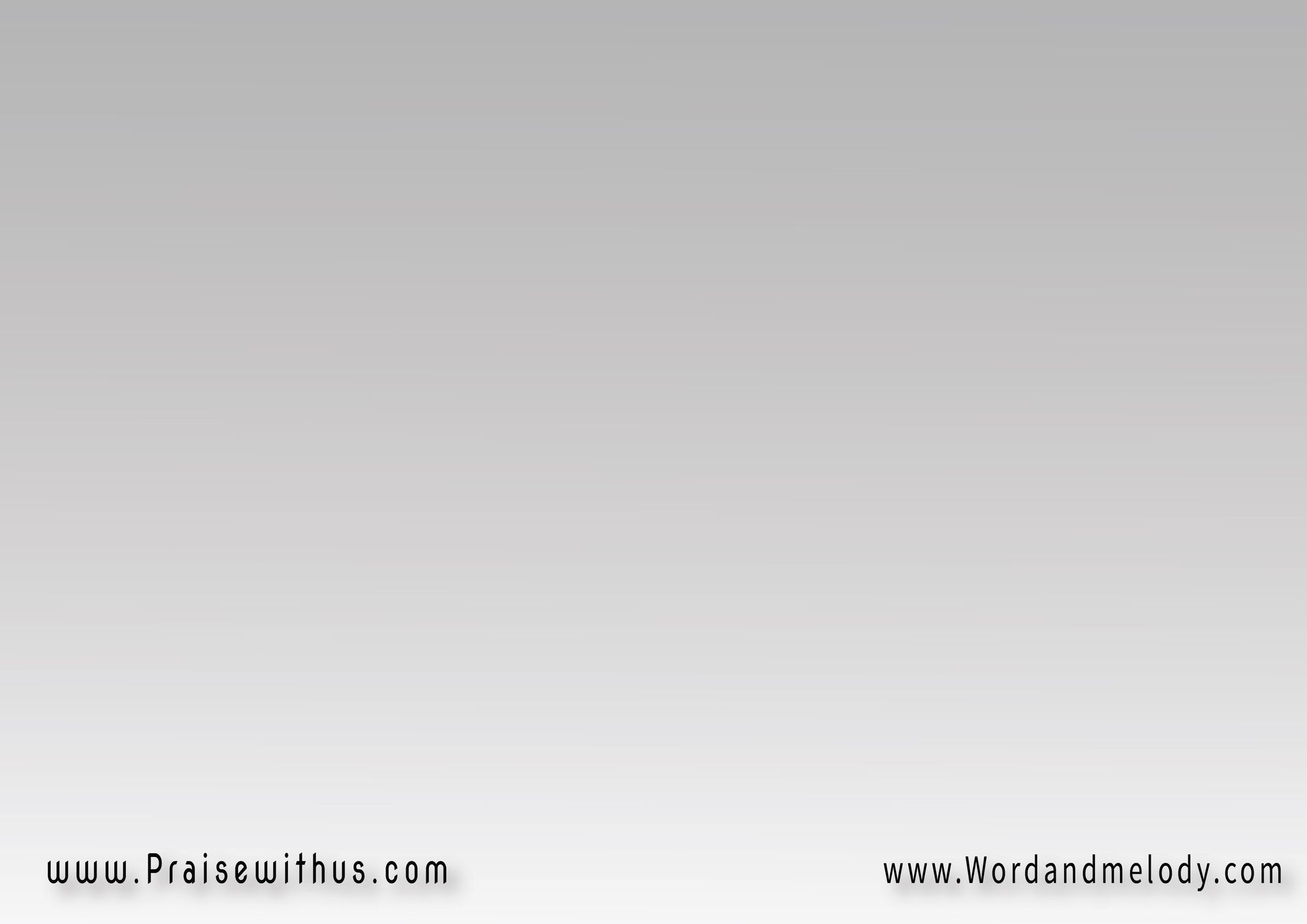 2- تَمُرُّ بي السَّاعَاتْ   بِسُرْعَـــةٍ عَجيبَةْوَكَأنَّهَا لَحَظـــــــاتْ   لِنفسِــيَ السَّكِيبَــةْتَذوبْ كُلُّ الشُّجــونْ   تَضِيعْ كُلُّ الآلامْتُنعِشْ رُوحِي يا رَبِّي   تَمْلأنـــي بالسَّلامْ
tamorro bi elssaaat   be soraaten aajibawa kaannaha lahazat   le nafsia alssakibatathoob kollosh shojon   taDia kollo alalaamtonaesh rohi ya rabbi   tamlaani belssalam
Hours pass like short moments. All sorrows
 melt, all pains disappear. Lord You refresh
 my soul and fill me with peace.
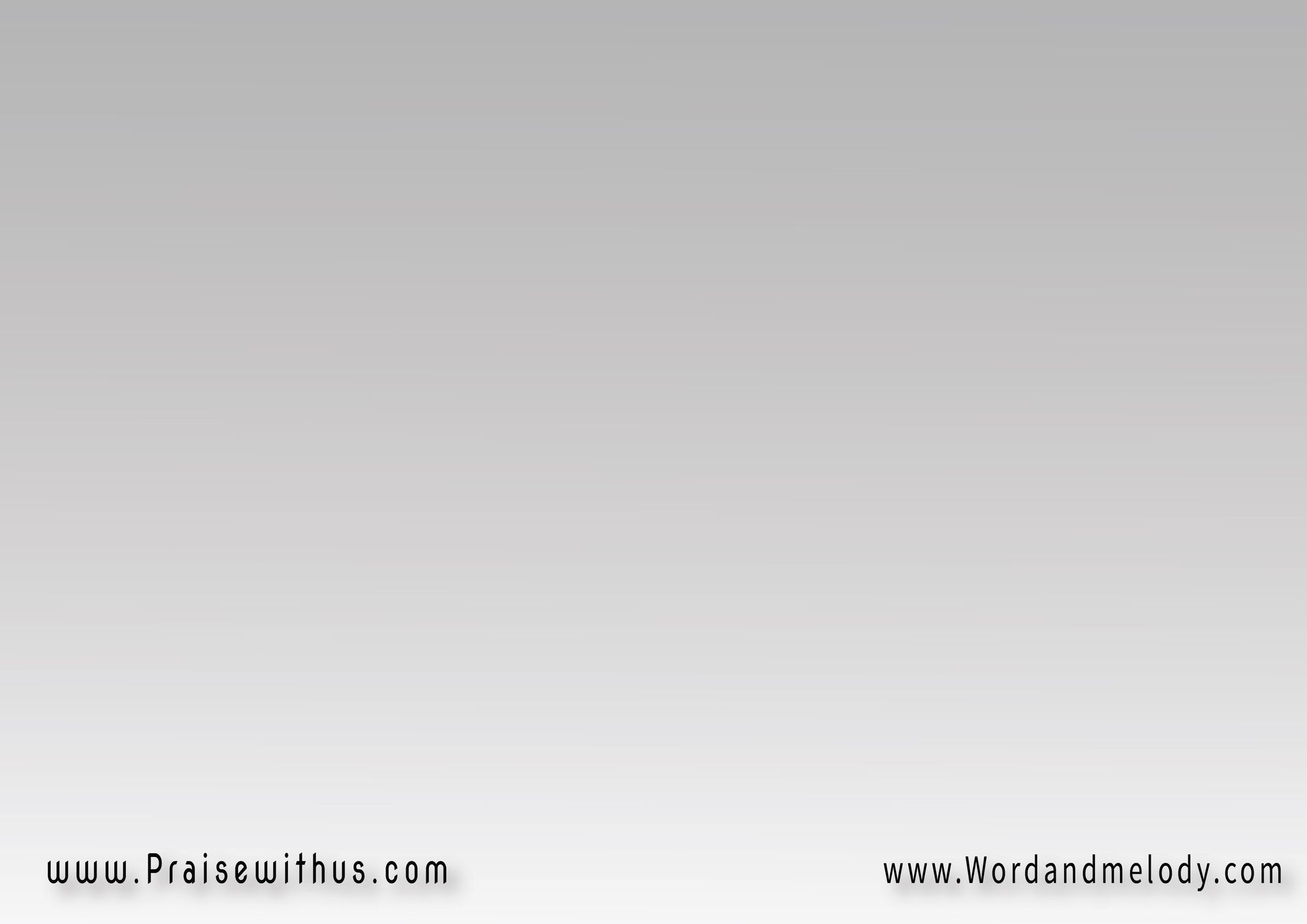 3-  ما أمْجَدَ الحَيَاة   بالقُرْبِ مِن يَسُوعْمَنْ يَسْمَــــــعُ نِدَاهْ   أبَدَاً لا لَن يَجُـوعْيَأكُلْ خُبْزَ الحَيَــاة   يَشْرَبْ مَاءَ الحَيَـاةْتَرْتَوِي نفسُه حَقَّاً   مِن يَنبُــوعِ المِيَاهْ
ma ajmada alhayah   belqorbi men yasouaman yasmaao nedah   abadan la lan yajoayaakol khobza alhayah   yashrab maa alhayahtartawi nafso haqqan   men yanboai almiahHow sweet life is close to Jesus. Whoever hears
 His call will never want. He will eat the bread of life,
 drink the water of life to really quench his
 thirst from the Spring of live water.
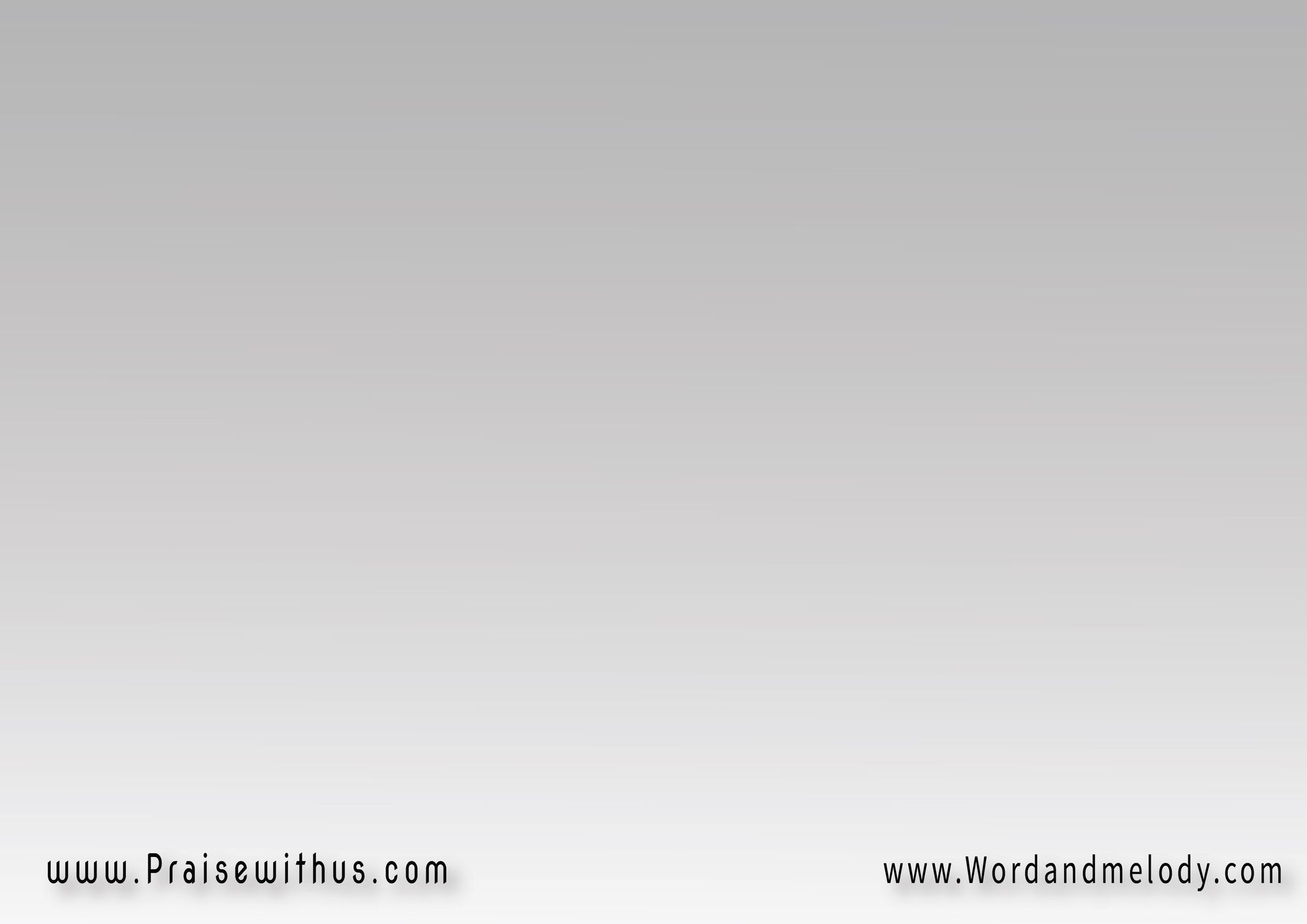 4- ما كُلُّ ذا الجَمَـالْ   ما كُلُّ ذا الهَنــــاءْفي مَحْضَرِكَ إلَهِــي   إذ يَختَفِي العَنـــاءْتُرَى ماذا هُنــــــــاكْ   أكثَرْ مِن كُلِّ ذاكْحِينَ أمْضِي يا رَبِّـــي   لأرَاكَ في سَمَــاكْ
ma kollo tha eljamal   ma kollo tha alhanaafi mahDareka elahi   eth yakhtafi alaanaatora matha honak   akthar men kolli thakheena amDi ya rabbi   le araka fi samak
What is all that beauty and joy in Your presence Lord? Troubles disappear. I wonder what else will
 I see when I go to heaven Lord.
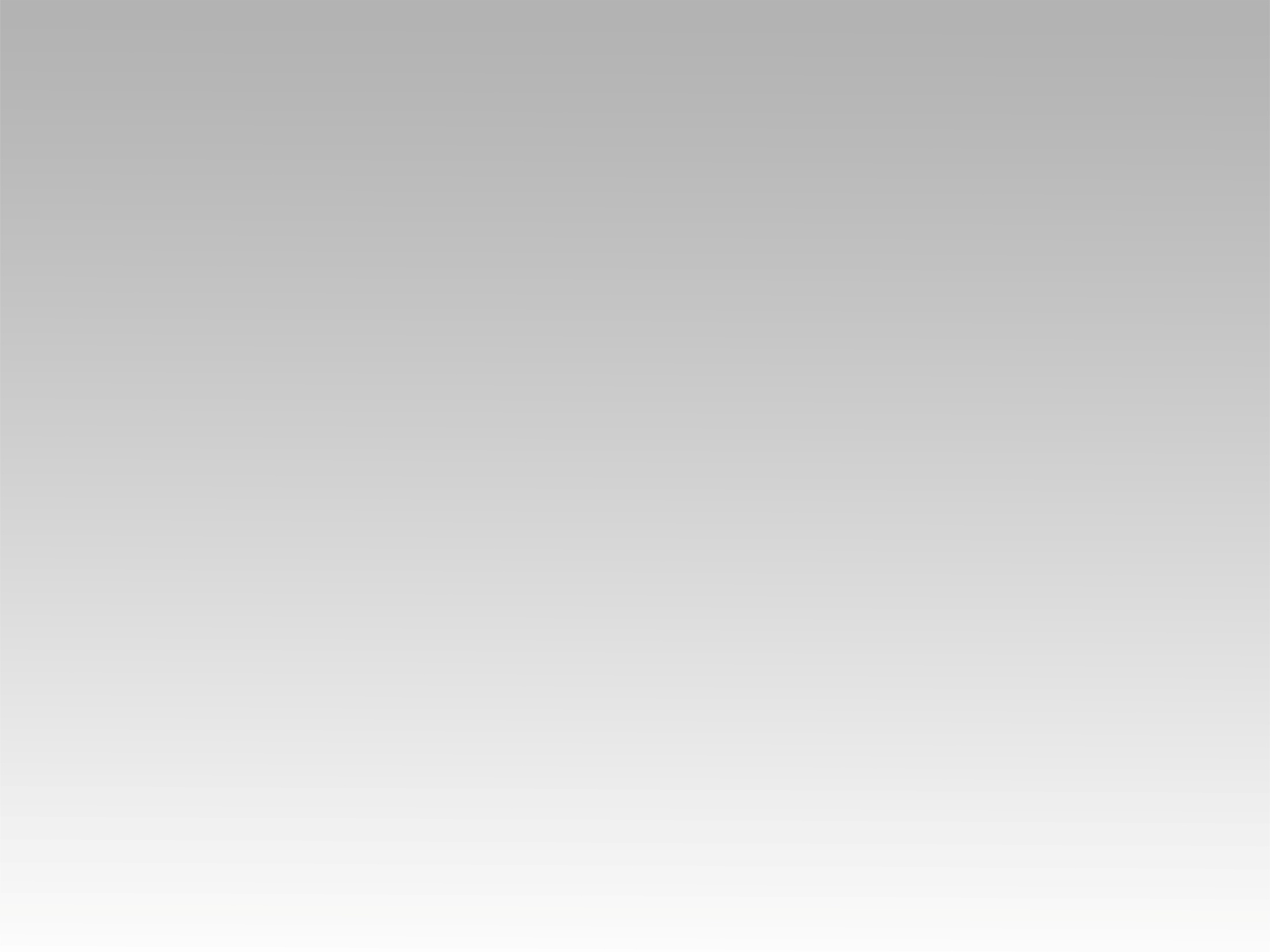 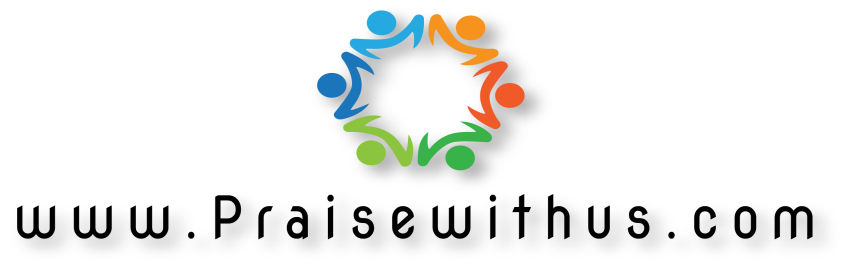